Familiarize Workforce with Resources
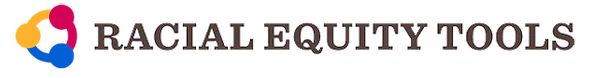 www.racialequitytools.org/
Educate and empower managers to lead on both mental health and inclusion.
Get grounded in organizational values and workplace culture.
Be intentional about doing the work.
Pace yourself:  again, slow your roll and act with urgency.
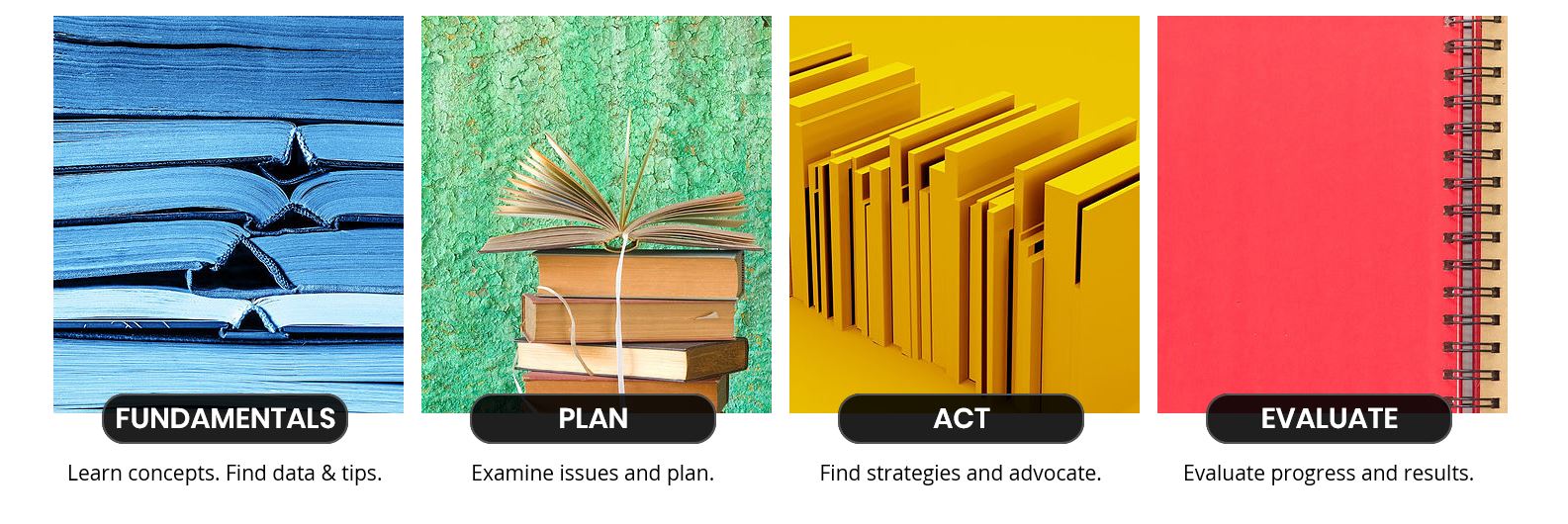 Good Health Is Good Business
4.22.21
1